SELEP Major Projects
26th May 2021
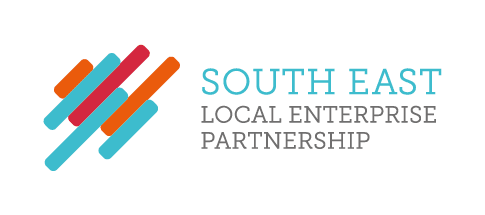 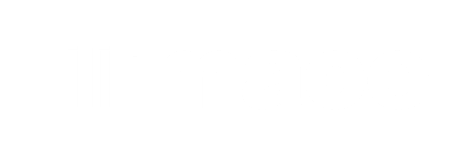 Why MACE?
Build upon the earlier Essex County Council commission to develop a jobs and skills evaluation for the construction sector- we will extend our analysis across the SELEP region and extend the sectors covered at a high level. We will draw upon the conclusions of that report and extend recommendations across the SELEP geographical region and it’s major projects

Current experience in  developing Hydrogen and Industrial Decarbonisation Cluster programmes, evaluating how the UK jobs and skills market needs to rise to the challenge of delivering the decarbonised industrial economy target.

Building upon work we have done to support the development of Freeports in Doncaster, Cumbria and in Teeside- understanding the impact customs and tax benefits can have in driving economic growth (and by virtue, creation of new jobs)

Major “Place” regeneration programmes and development and delivery of major infrastructure projects including HS2, A14, A303, Olympics, Pan American Games, Heathrow and Dubai Expo
About the commission
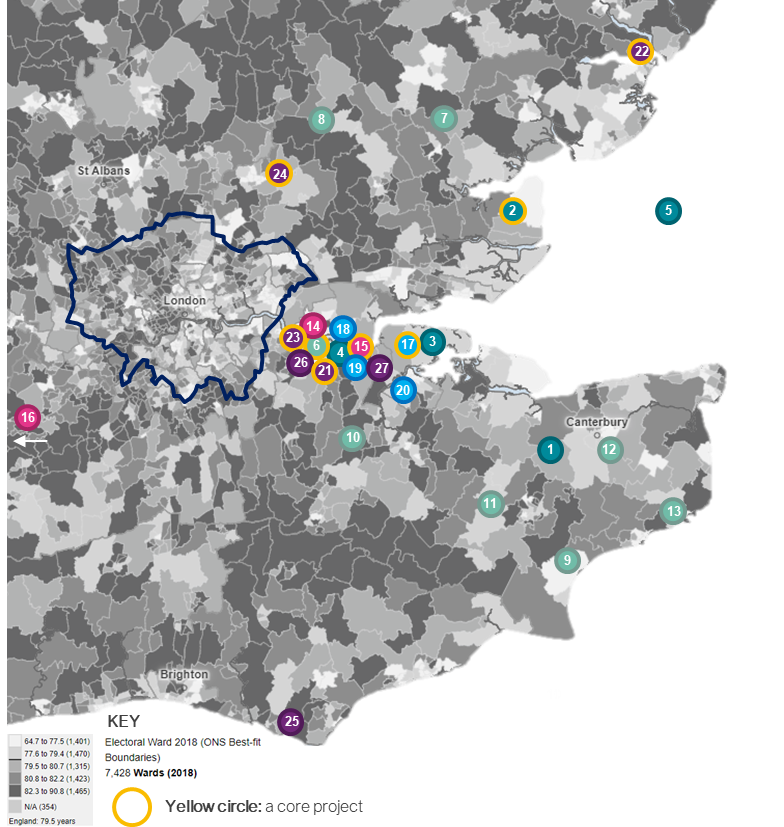 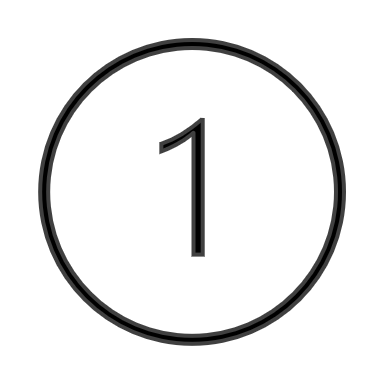 Understand what the major projects are in the SE region
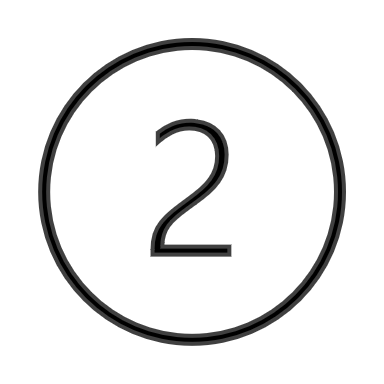 Understand the current workforce picture & demographics of the region
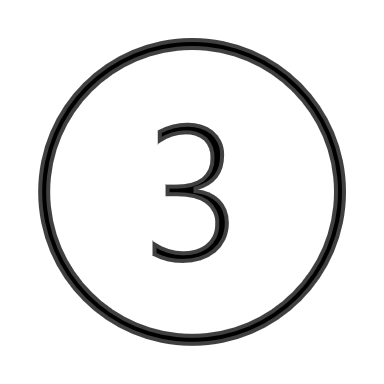 Understand the required future workforce requirements
Undertake gap analysis research of the required trained workforce
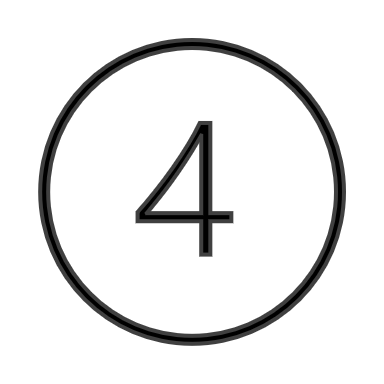 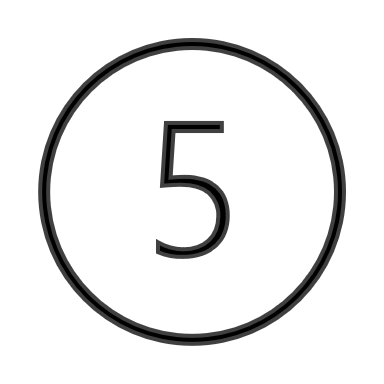 Develop a series of recommendations needed in order to develop a trained and sustainable workforce in order to meet the project requirements
The London Resort
Two theme parks
Water park
Hotels
Shopping centres
Entertainment venues
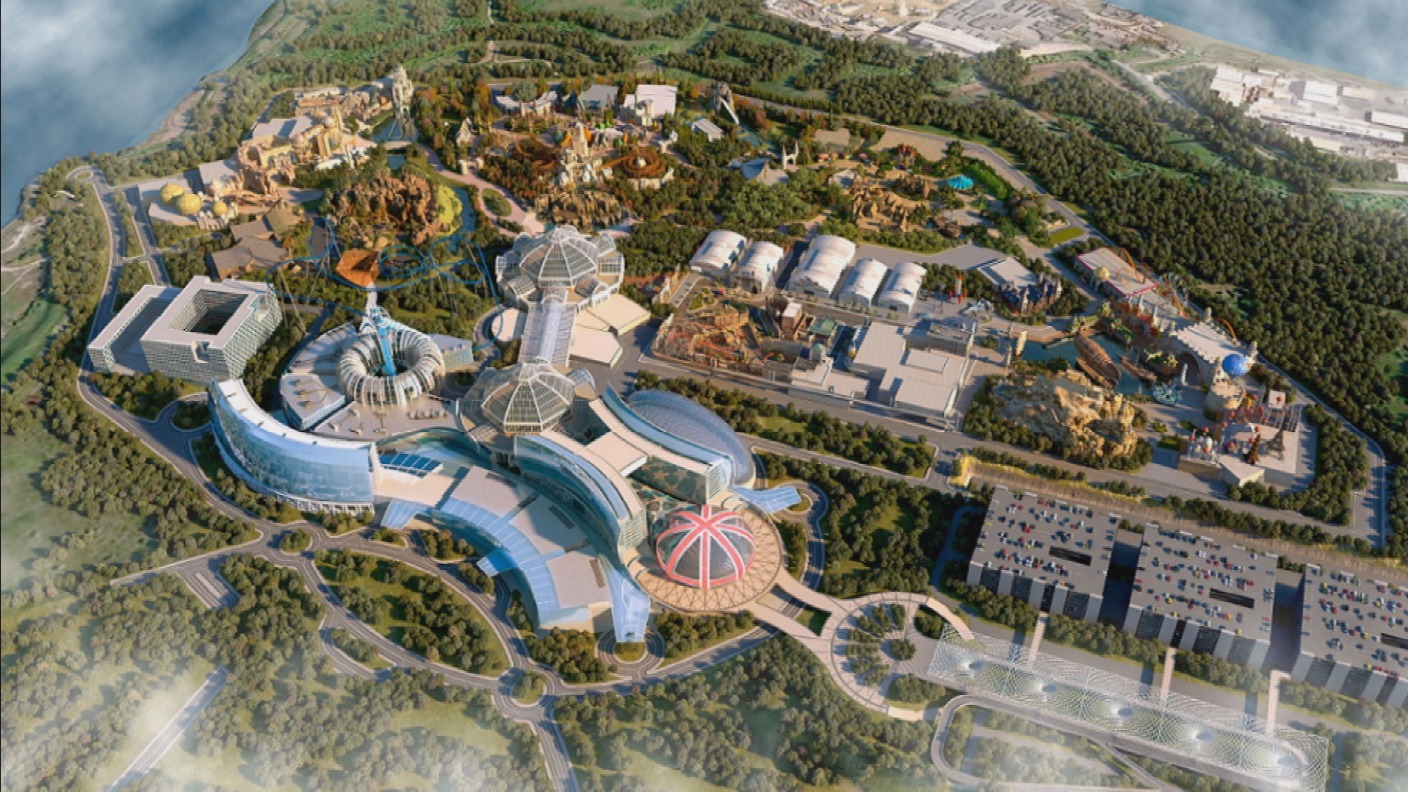 Lower thames crossing
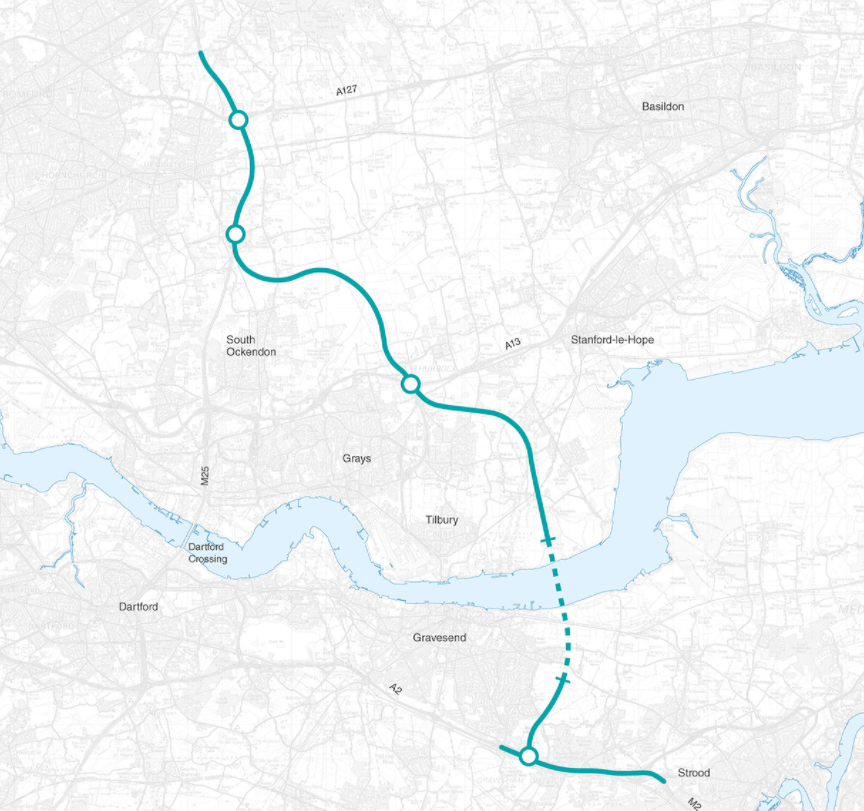 14.3 miles of road, 2.6 miles of tunnel
22,000 jobs during construction
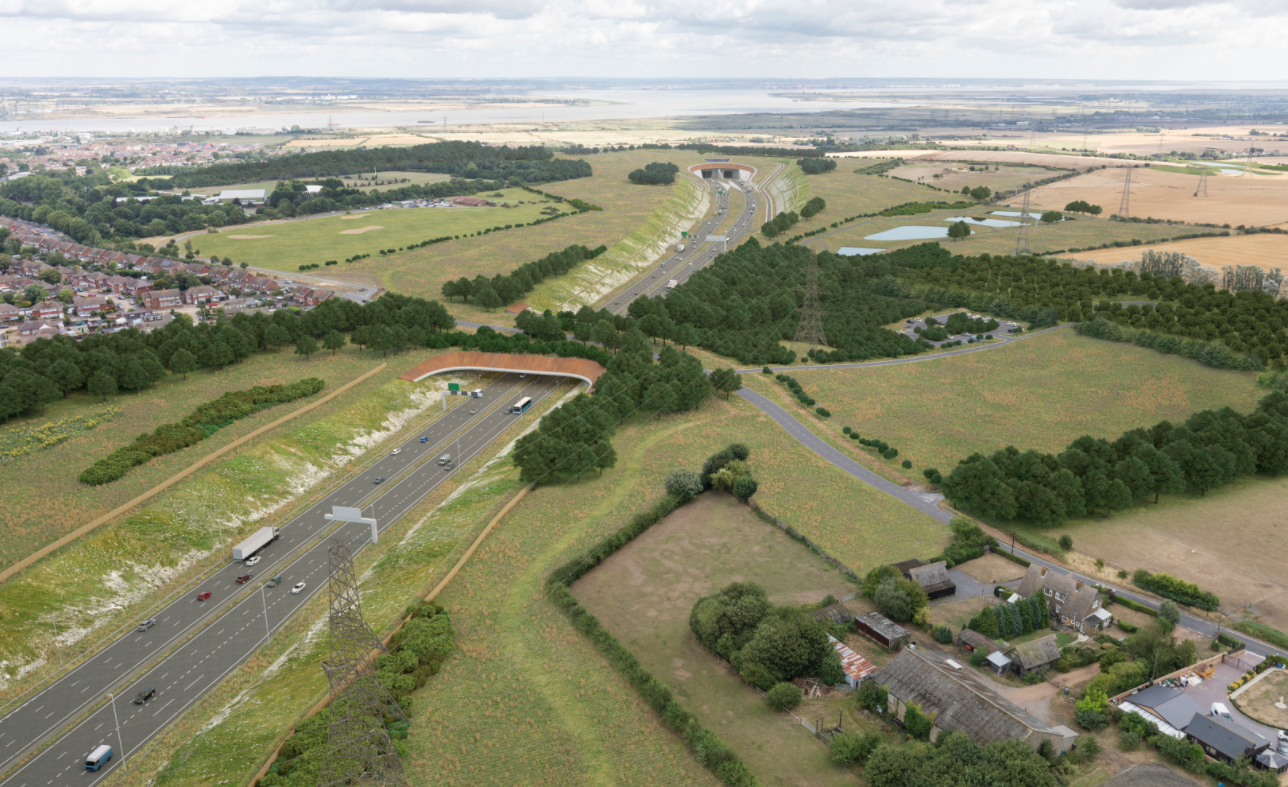 Ebbsfleet Garden City
15,000 high quality new homes
Business
Leisure
Entertainment
Hotels
Restaurants
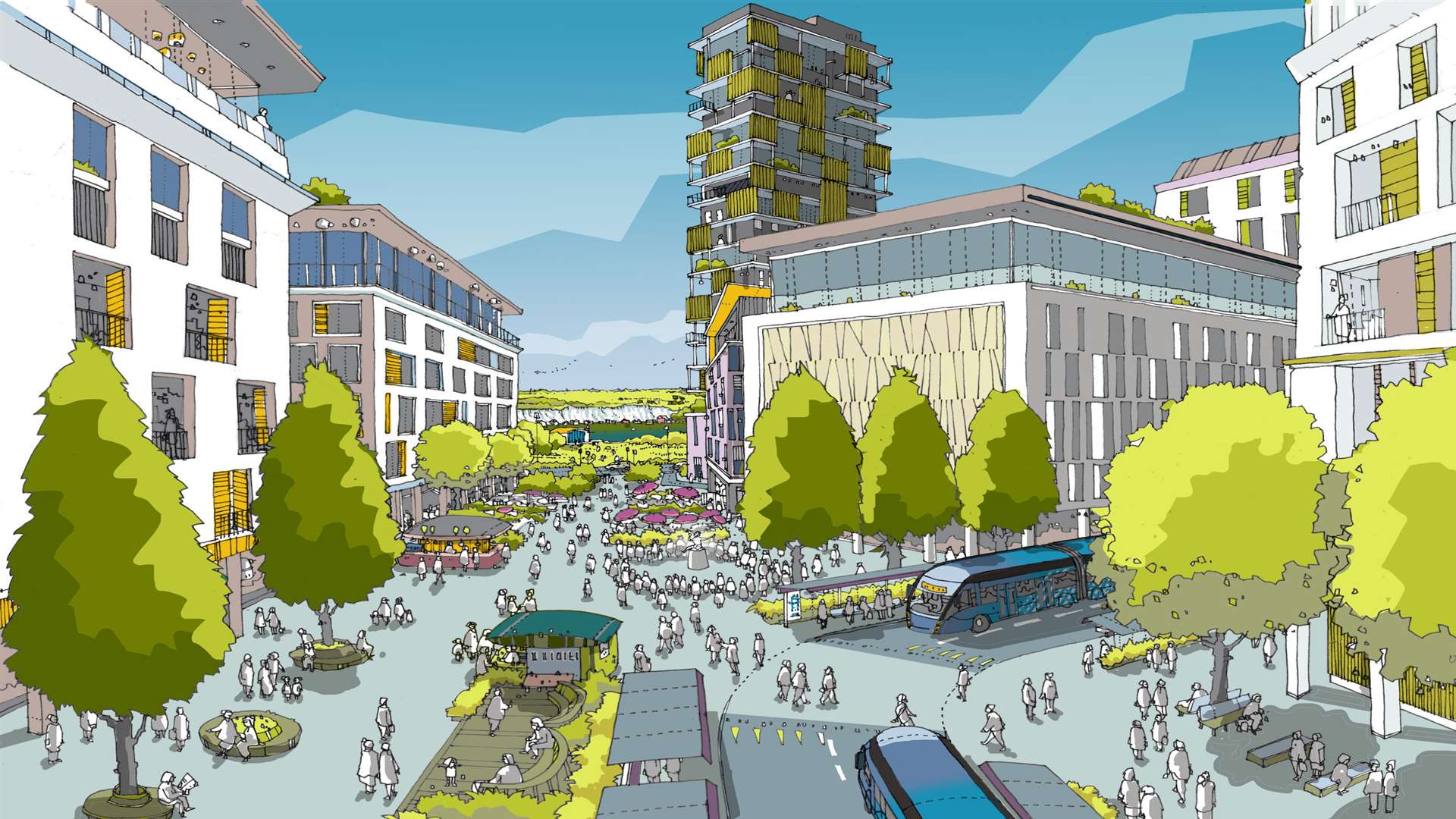 freeports
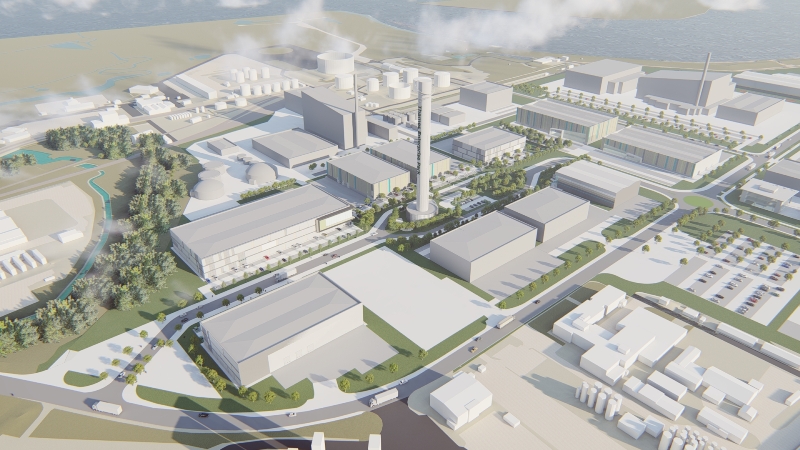 Thames Estuary

Felixstowe and Harwich

Could create up to 25,000 new jobs in the area
Freeport will unlock £400 million of port investment in deprived areas
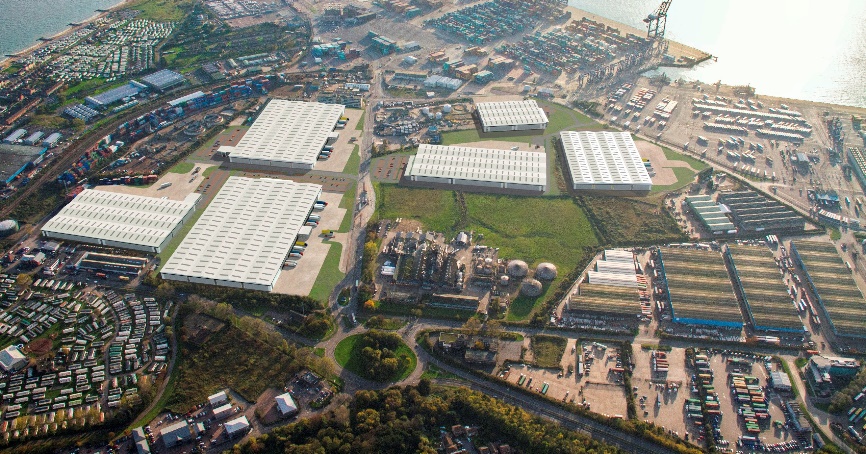 Bradwell B Power station
At least 9,000 jobs during construction; 1200 apprenticeships
900 permanent jobs 
Built alongside the decommissioned Bradwell power station
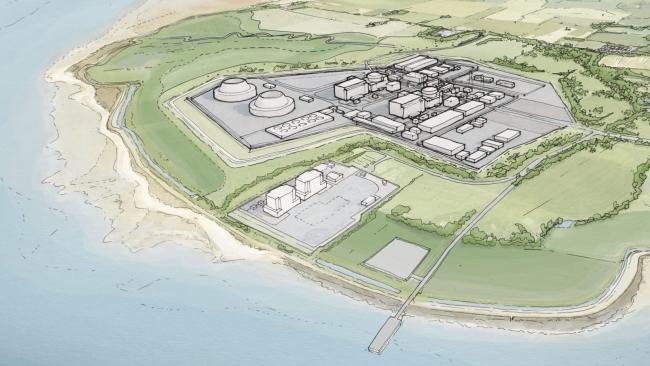 Public Health England (Relocation)
2,750 staff from the Department of Health agency’s current sites, including Porton in Wiltshire, Colindale in north London, and its current central London headquarters
Fully operational in 2024
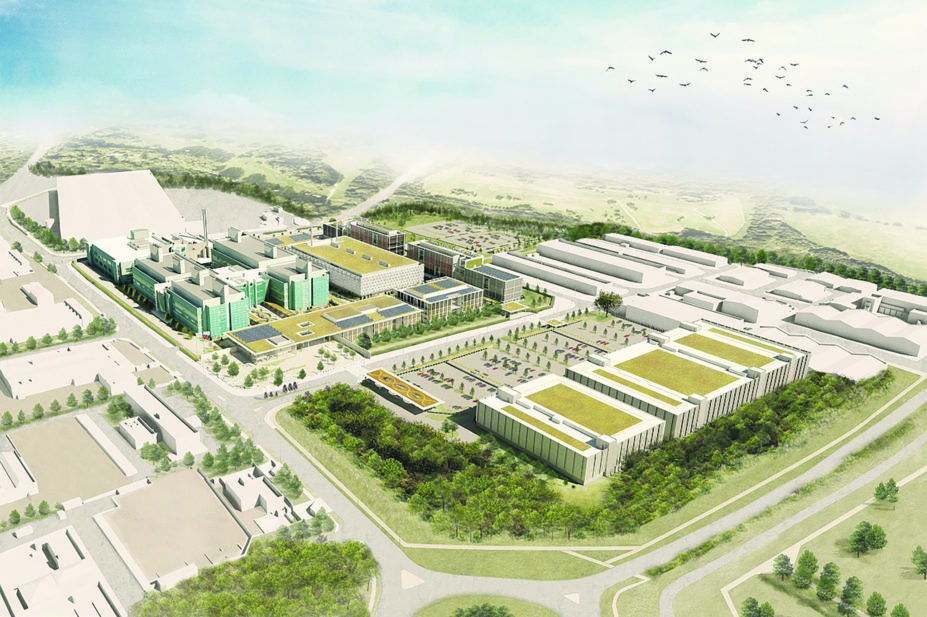 Hoo Peninsula
Transform the area by 2037
12,000 new homes
Rail link
Pedestrian-friendly green infrastructure network
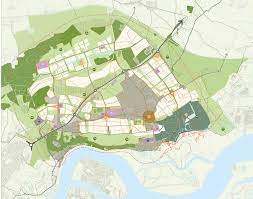 Skills demand modelling methodology
Review each project (circa 8, plus other projects of significance)
Review construction/project value and delivery timescale (pre- construction/construction/operation)
Identify skills sets required at each stage
Use our metrics to assess the estimated job numbers of each type
Produce a desktop Skills Report on each project
Summarise skills required by year (short/medium/long term)
Separated into sub-regions to help facilitate more local skills matching
Produce greater depth of analysis on selected major projects
Skills demand modelling methodology
Scale of work to be undertaken by Mace to assess at high level the range and quantum of skills needs per project
Diagram below identifies an arbitrary range of projects and range of stages of completion for illustrative purposes to help define our methodology
Accuracy/ understanding of skills need by project delivery organisations
Skills demand modelling methodology
Skills demand modelling methodology
Example: the London resort
2024 -
Operation
2021- 2024
Construction
2019-2021
Planning
Project Management
Architects
Other Consultants
Finance
Engineers 
Communications
Admin
HR
Ride technicians
Marketing
Maintenance
IT
Construction  Managers
Site supervisor
Operatives
Inspectors
Surveyors
Tradesmen
FM facilities management
Concession workers
Ride technicians
Catering
Retail
Entertainment
Hotel staff
Maintenance
Skills supply
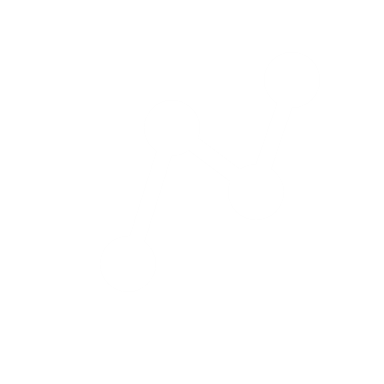 A review of the Skills Analysis and Deep Dive modelling to provide a peer review of forecasting work
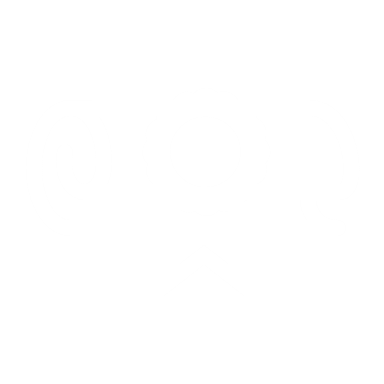 Research and engagement with the educational and training establishments that will be critical in creating the skills and matching people to the forecast pipeline of required skills.
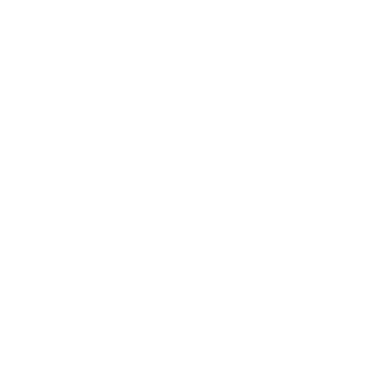 A  Skills Supply Solution and Strategy for each project/Sub region (broken into sub tasks)
Core Projects Programme
From Planning to operation
Construction started 2019
Gateway 2 opening
Gateway 1 opening
Preliminary Figures
Total Job requirements
2021/2024: 59,175
2025/2028: 97,210
2029/2038: 67,113
2039 +: 20,405
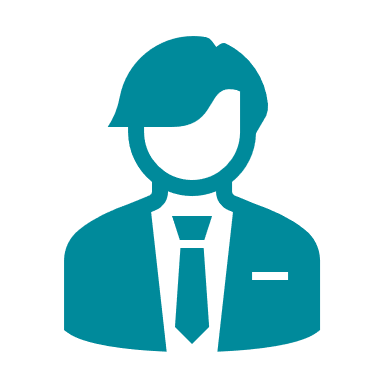 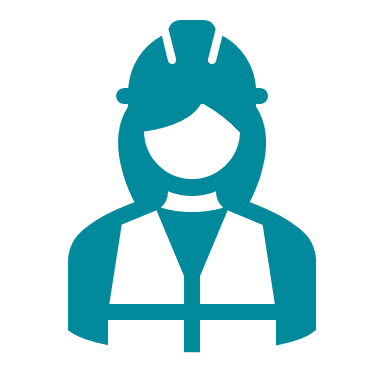 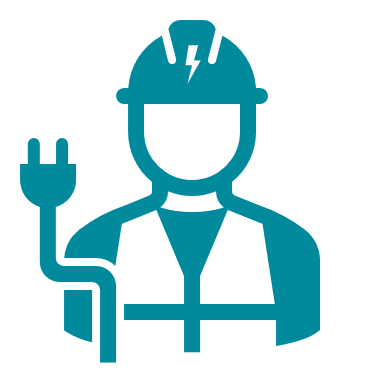 THEMATIC STUDY: Hydrogen and Decarbonisation
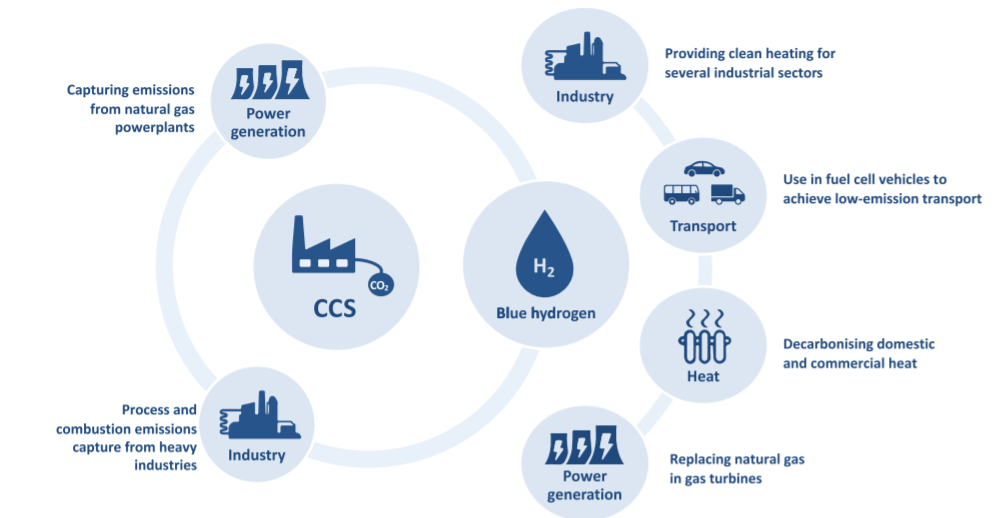 In order to achieve the governments ambition to achieve net zero emissions by 2050 we need to further consider the role of the growing  hydrogen economy to promote decarbonisation across construction in the South East, that can be effectively utilised during all stages of the project lifecycles through the workforce. Coupled with the potential future transition to green hydrogen, these jobs can be sustained long-term through further skills development. 

It is thus paramount to understand the opportunities and benefits it provides for industry and the UK as a whole, beyond wide-scale decarbonisation.